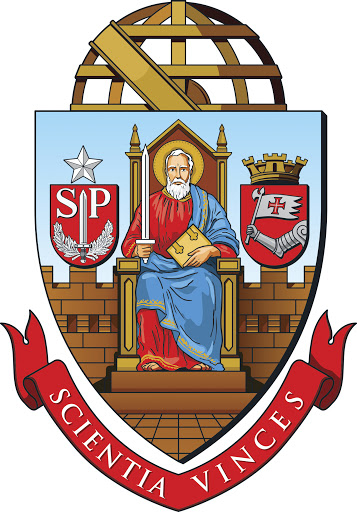 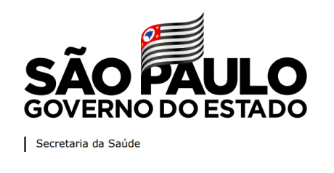 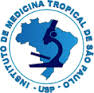 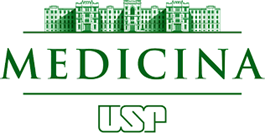 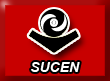 Diagnóstico parasitológico de malária
Protocolos de bancada de gota espessa e teste de diagnóstico rápido
Vídeos idealizados e produzidos por Christina R. C. Toniolo, Maria Silvia A. P.  de Paula e Dida Costa-Nascimento


		








				            
                     Christina R. C. Toniolo 		Maria Silvia A. P.  de Paula  		Dida Costa-Nascimento
                      SUCEN/SESSP/HCFMUSP 			    SUCEN/SESSP/HCFMUSP 			 SUCEN/SESSP/HCFMUSP                                                            						
       
15/05/2020
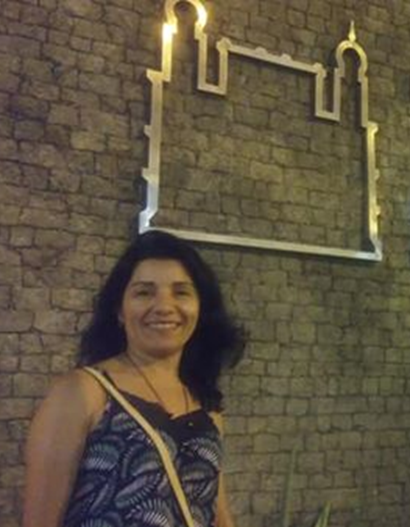 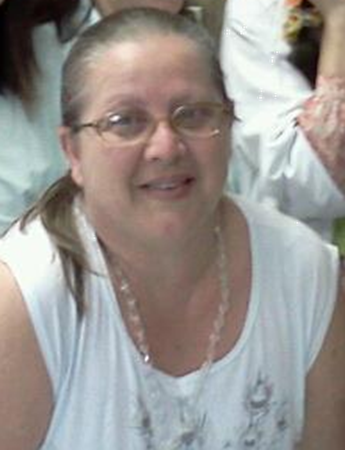 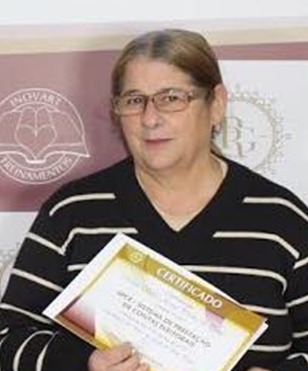 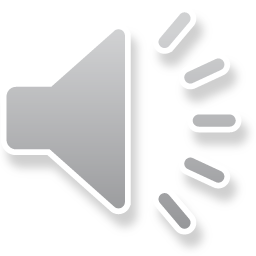 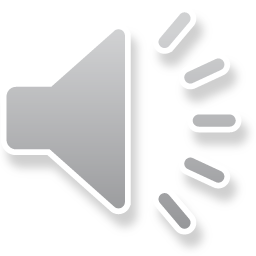 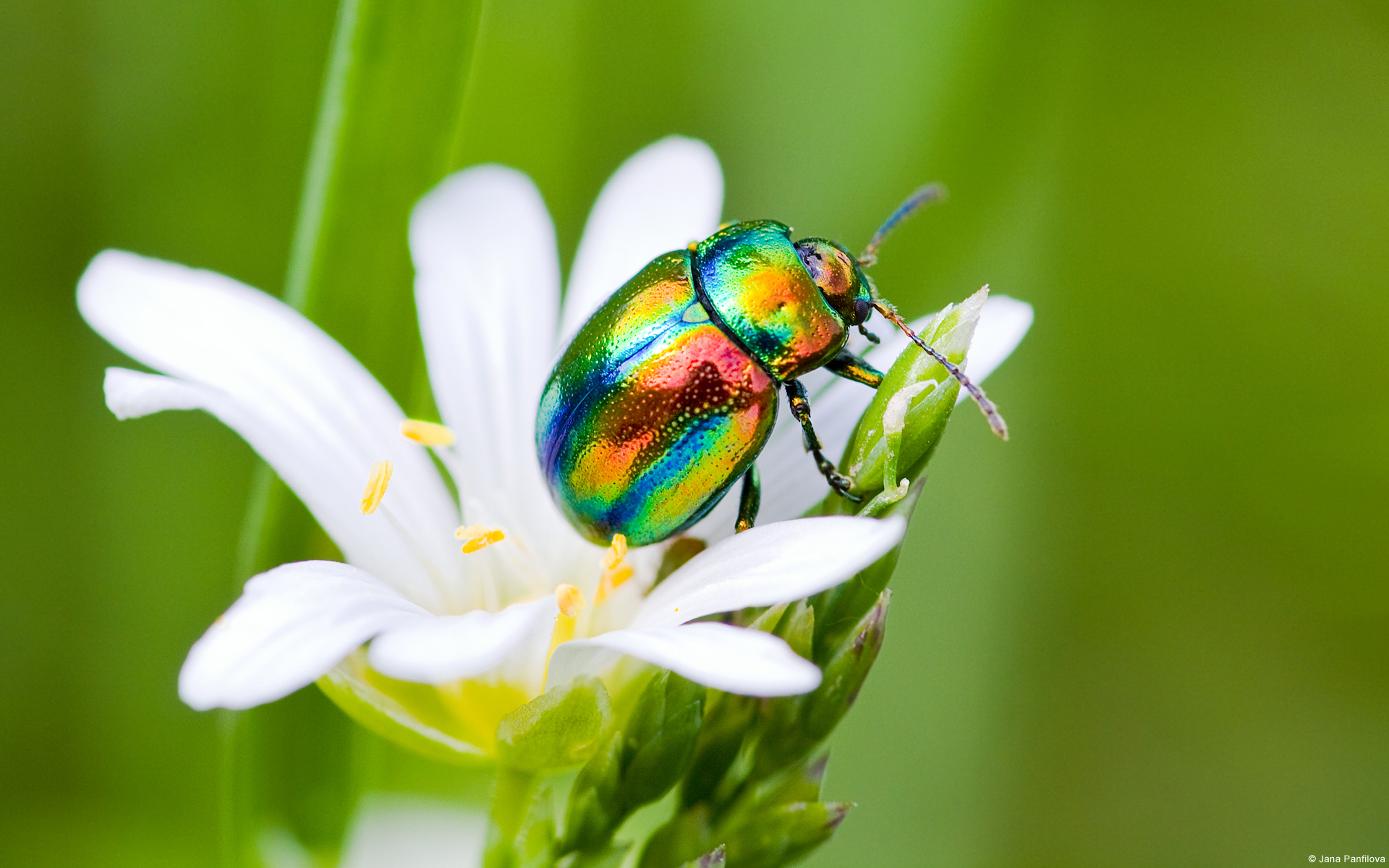 christina.toniolo@gmail.com
dida.sucen@gmail.com
silvia.paula1@gmail.com
https://www.youtube.com/watch?v=hSH_4xnE76k